Херсонський державний університетФакультет української й іноземної філології та журналістикиКафедра англійської філології та прикладної лінгвістики«Термінознавство»Вибіркова навчальна дисциплінаОсвітньо-професійна програма«Філологія (Прикладна лінгвістика)»Другий (магістерський) рівень вищої освітиспеціальність 035 Філологія
група 121М

2020 – 2021 навчальний рік
Теоретичний курс «Термінознавство»є важливою складовою частиною загальнофілологічної підготовки майбутніх викладачів іноземних мов, філологів та перекладачів
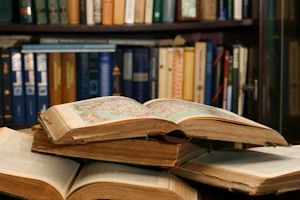 Якісна підготовка перекладачів передбачає вивчення курсу «Термінознавство», в рамках якого студенти знайомляться з історією і теоретичними засадами термінології як науки та із структурно-семантичними особливостями термінів як об’єкта перекладу
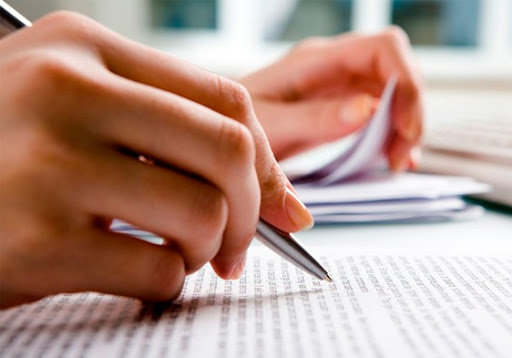 Без знань, пов’язаних з походженням, способами утворення, класифікацією, фукціюванням, особливостями перекладу термінів, адекватний переклад текстів виявляється неможливим
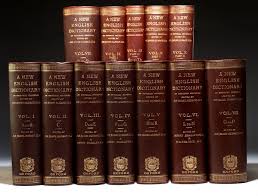 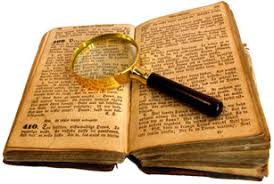 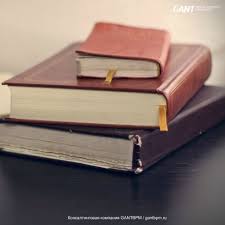 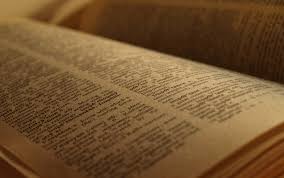 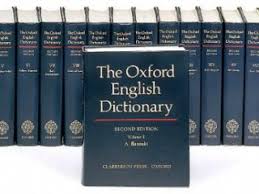 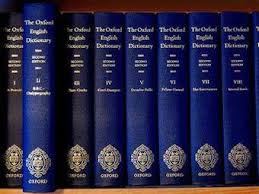 Курс «Термінознавство» допоможе:
ознайомити з основними труднощами перекладу сучасних термінів в різних типах текстів
навчити користуватися основними прийомами перекладу термінів у фахових і нефахових текстах
стати фахівцем, який вільно орієнтується в основних поняттях та визначеннях, які застосовуються у термінознавстві
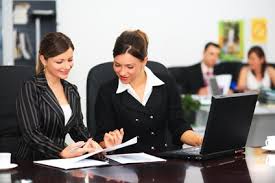